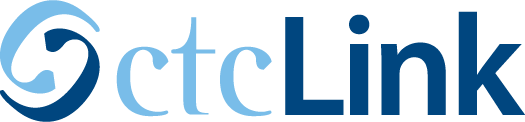 STATE AID RECONCILIATION
Kelly Forsberg | ctcLink Functional Trainer (Financial Aid) 
September 2023
ctcLink PeopleSoft Training | Financial AidWashington State Community and Technical Colleges
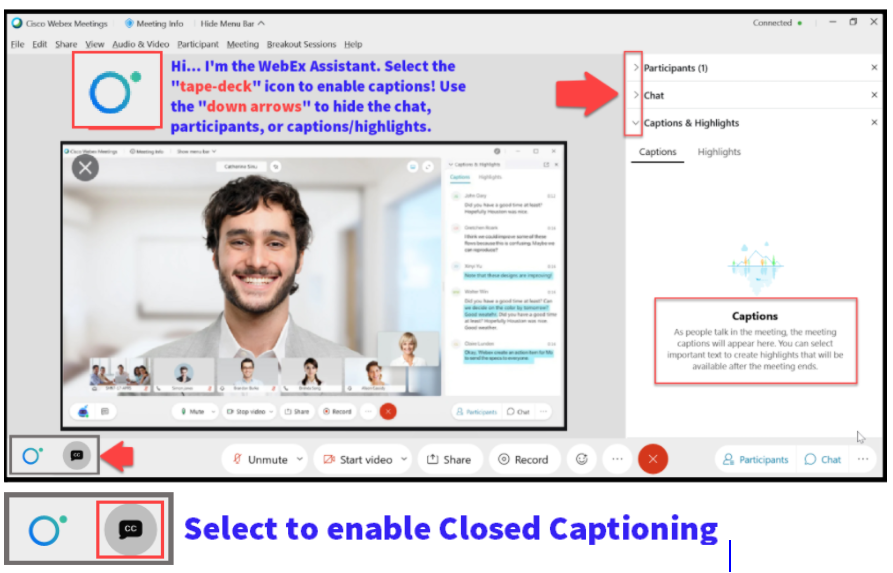 Logistics and Agenda
Some processes will have demonstrations, but due to data scrubbing, available data in the environment, demo examples are not ideal
GROUND RULES
Be ready to participate
Remove external distractions
Mute your line when not speaking
Do NOT place Webex line on hold.  Use Mute.
Please leave your line on Mute unless you are speaking
Sessions are being recorded 
Allow your peers to complete their thoughts before beginning yours
OBJECTIVES
After completing this training, you should be able to:
Understand what queries are available for state aid recon and what they do:
CTC _SNG_COMPARE
CTC_FA_CBS_SNG_NOT_AWARDED
CTC_FA_SNG_ELIG_NOTPKGD
Understand the clean-up reports to run prior to running recon
Fund Roster
Understand how to use the Fiscal Item Types page to help in your recon efforts
Tips for success & additional resources
QUERIES TO RUN 
PRIOR TO REPORTS
QUERIES TO RUN
RUN THESE QUERIES IN CTCLINK OFTEN, AND PRIOR TO RUNNING REAL TIME REPORTING/DRAW DOWN

CTC_FA_SNG_COMPARE
CTC_FA_CBS_SNG_NOT_AWARDED
CTC_FA_SNG_ELIG_NOTPKGD

 . . . And others queries in the WCG and CBS Processing Business Processing Guide
QUERIES TO RUN PRIOR TO RPTS CONT’D
CTC_FA_SNG_COMPARE
Navigation:  Reporting Tools > Query > Query Viewer
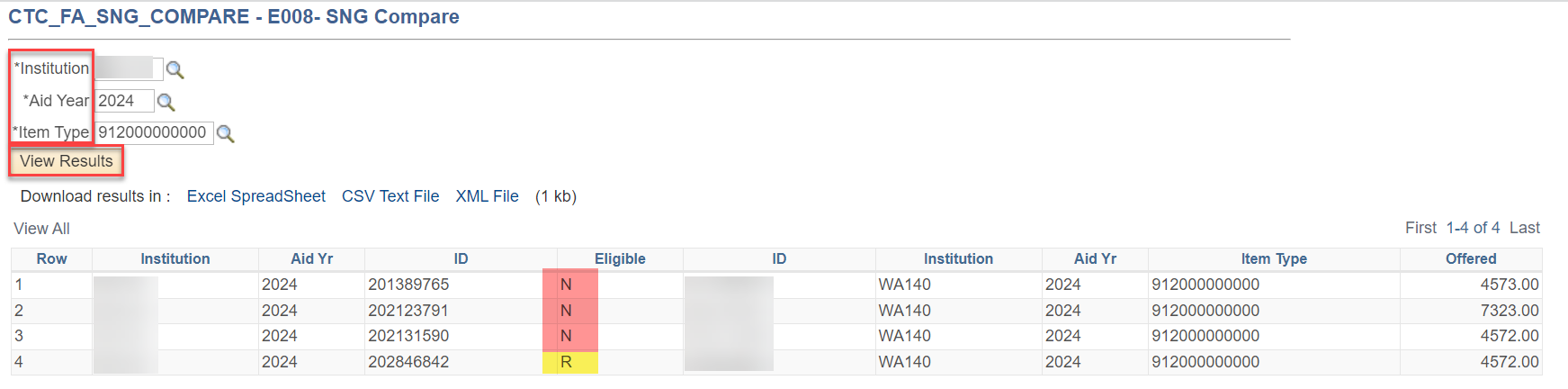 In the Eligible column, look for Ns and Rs.  

N = Not Eligible
R = Repayment
QUERIES TO RUN PRIOR TO REPORTS
CTC_FA_CBS_SNG_NOT_AWARDED
Navigation:  Reporting Tools > Query > Query Viewer
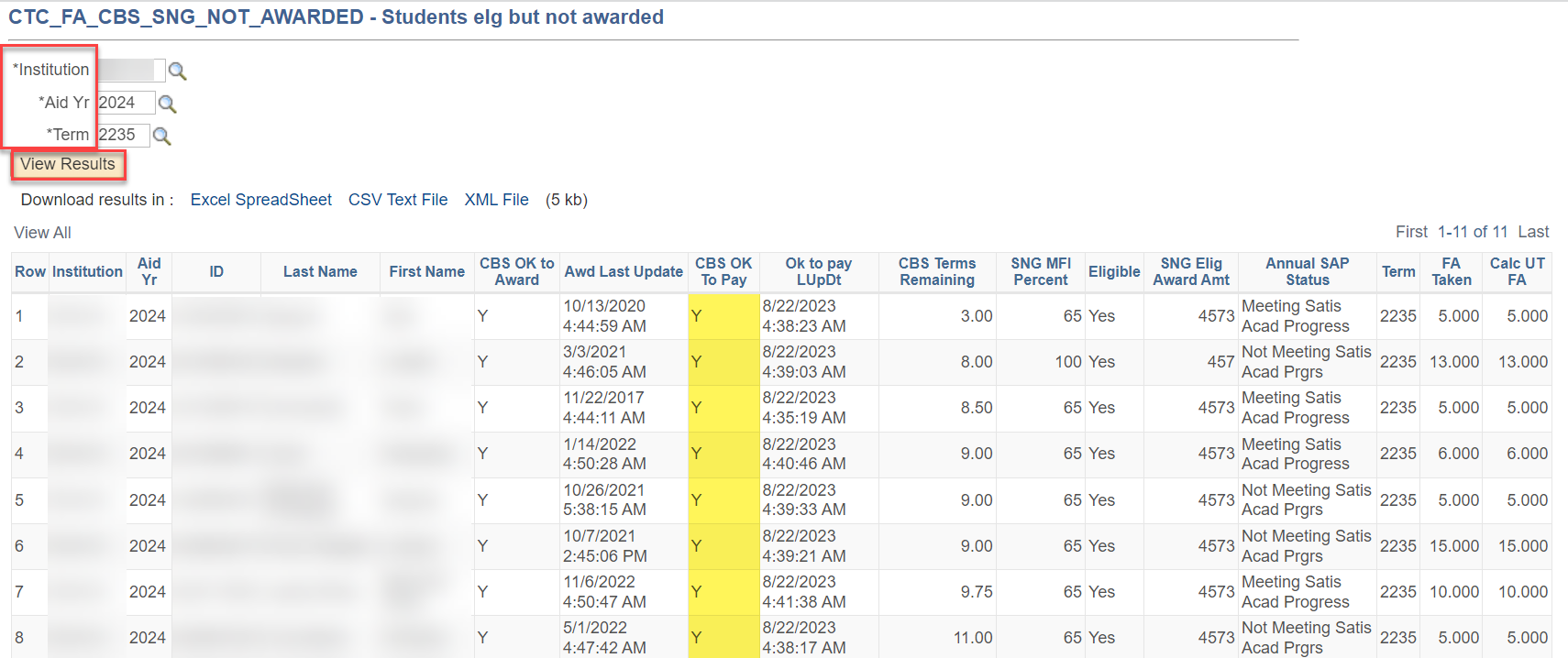 In the CBS OK To Award column, look for Ys.  

Y = Yes, OK to Award
QUERIES TO RUN PRIOR TO RPTS CONT’D
CTC_FA_SNG_ELIG_NOTPKGD
Navigation:  Reporting Tools > Query > Query Viewer
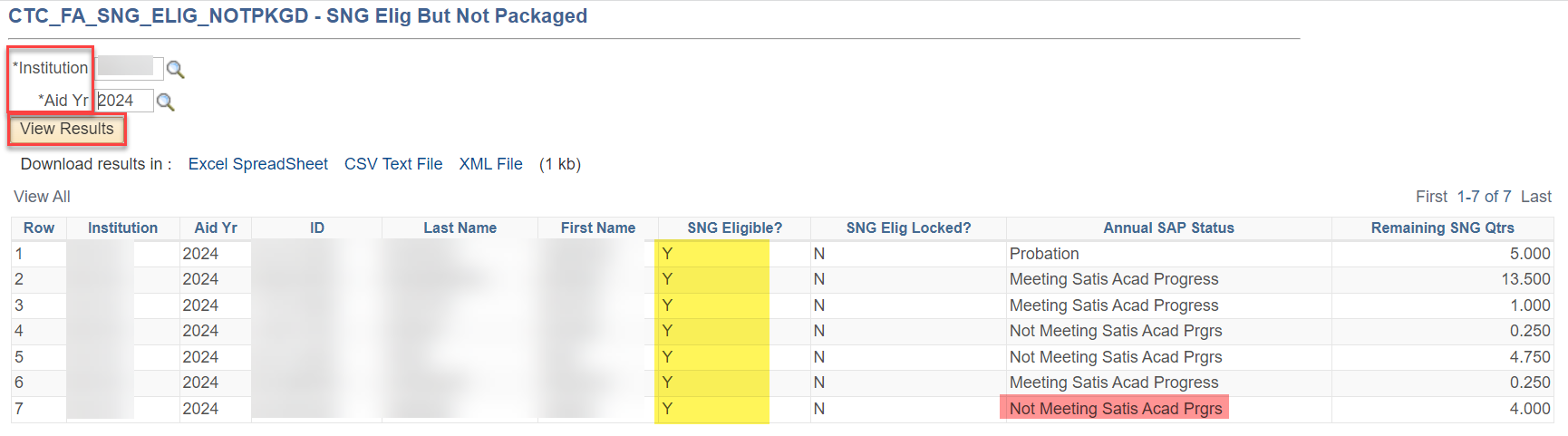 In the SNG Eligible? column, look for Ys.  

Y = Yes, needs an award
DEMONSTRATION
REPORTS TO RUN
STATE AID RECONCILIATION
FUND ROSTER Report / Query
CTC_FA920 (query) and FA920 (BI Report)
Shows Offer/Accept/Authorized/Disbursed amounts
High-level recon report
Details in the Fund Management Process Guide
STATE AID RECONCILIATION CONT’D
FUND ROSTER
Navigation:  Financial Aid > Fund Management > Fund Roster
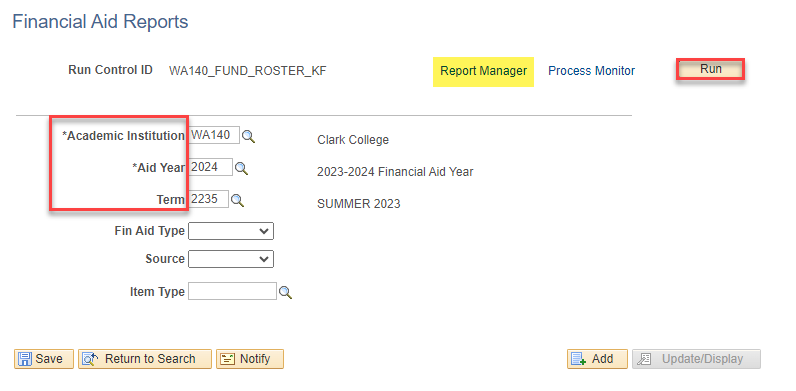 Note:  Create Run Control ID and update parameters in the Fund Roster page in the Financial Aid > Fund Management Menu – then run in Schedule Queries
STATE AID RECONCILIATION CONT’D
FUND ROSTER – SCHEDULE QUERY 
CTC_FA920
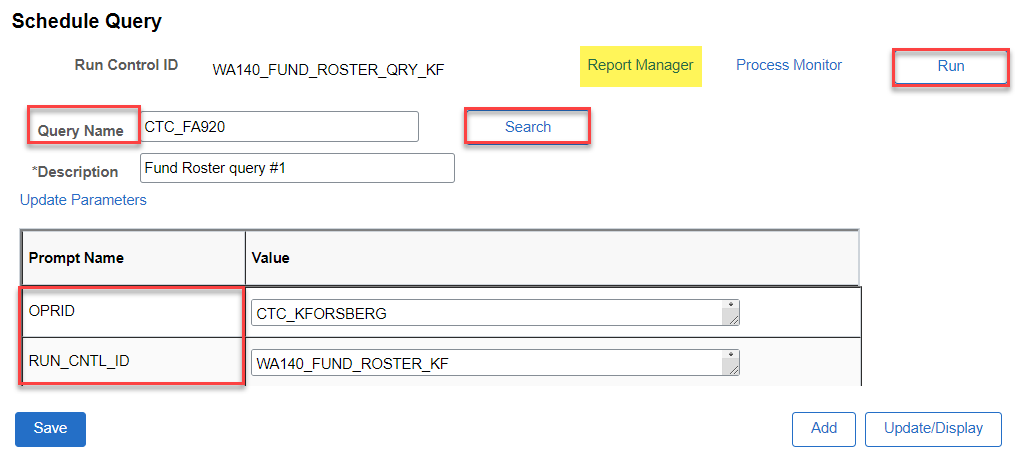 STATE AID RECONCILIATION CONT’D
FUND ROSTER – SCHEDULE QUERY 
EXCEL RESULTS
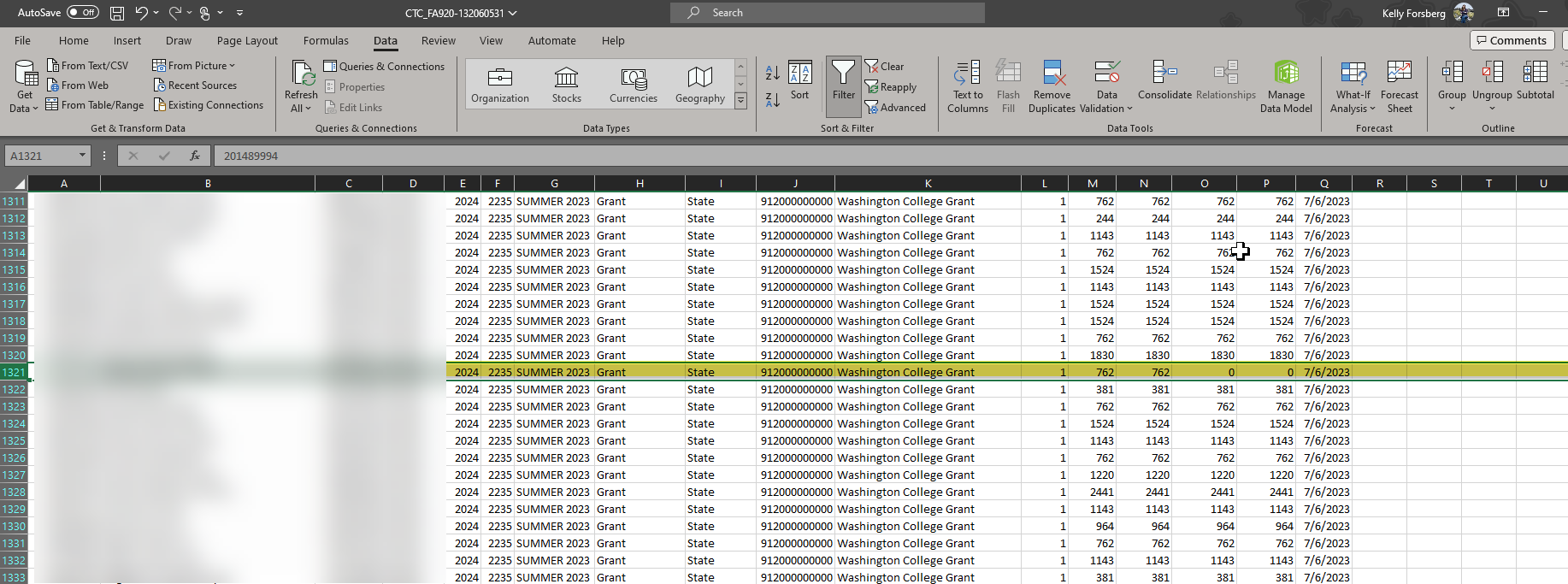 Note:  Look for rows with aid that has not yet been Authorized/Disbursed on WCG, CBS, WCG-Bridge, PTS awards
STATE AID RECONCILIATION CONT’D
WCG INTERIM REPORT
Running the WCG Interim Report
Working the Error Report
Reviewing the Combined Report
Details in the WCG Interim Reporting Business Processing Guide
RUNNING THE WCG INTERIM REPORT
Navigation:  Financial Aid > CTC Custom > State FA Reporting
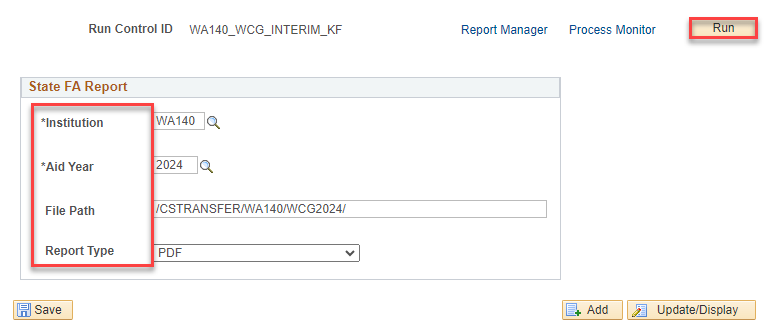 Ensure the file path includes the WCG – file path is case sensitive, use the 2024 Aid Year (headers). 

Tip!  Copy the file path from the upload/download page to minimize keystroke errors
RUNNING THE WCG INTERIM RPT CONT’DDOWNLOADING THE ERROR REPORT
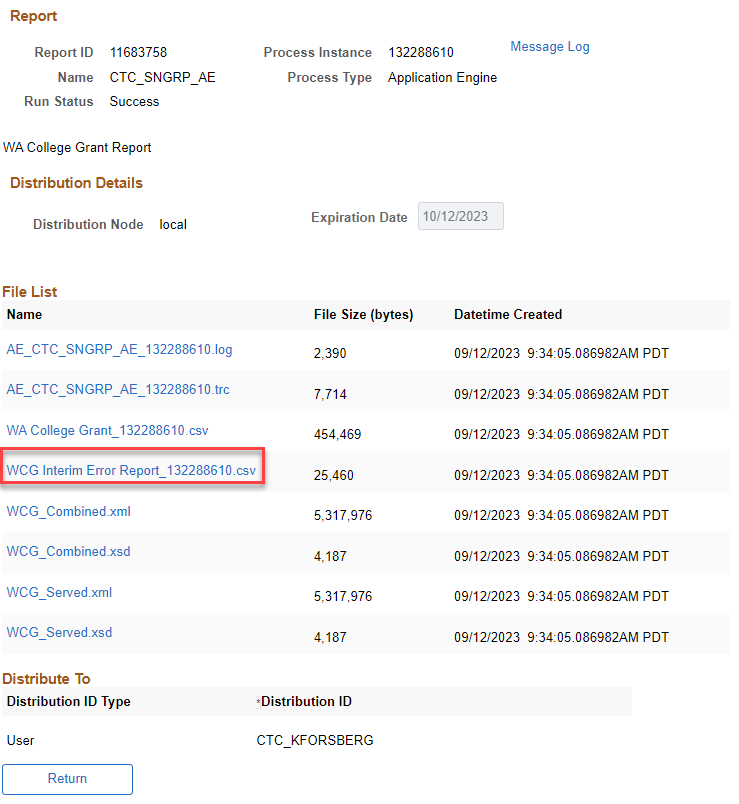 In the View Log/Trace pagelet, open your Work Error Report . . . 

Tip!  The error list should be smaller if you work your SNG_COMPARE query first.
RUNNING THE WCG INTERIM RPT CONT’DDOWNLOADING THE INTERIM REPORT
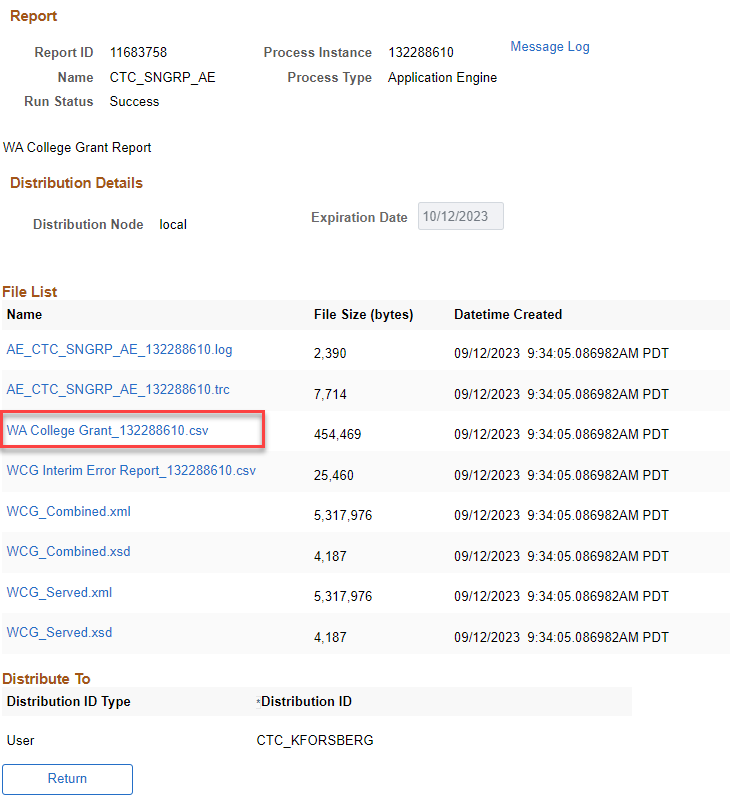 In the View Log/Trace pagelet, select the WA College Grant csv.  

This run is your first run while you are cleaning up the reports.  Please look at your data!

Save this file, and use it to compare to your Error Report and Fund Roster
RUNNING THE WCG INTERIM RPT CONT’DDOWNLOADING THE COMBINED REPORT
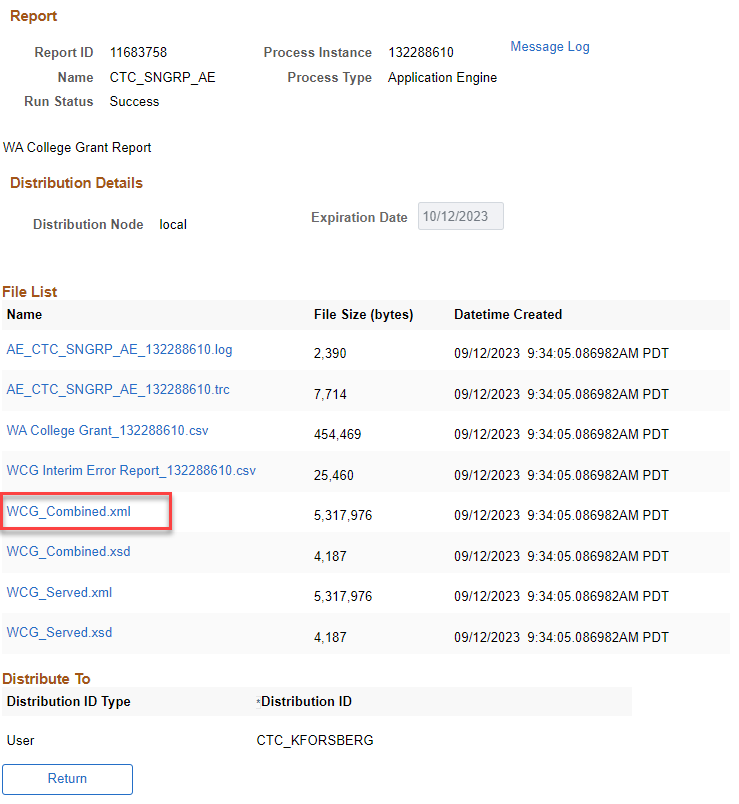 In the View Log/Trace pagelet, select the WCG_Combined xml.  

This file contains both the served/unserved, and error items from the previous two reports.
DEMONSTRATION
RUNNING THE WCG INTERIM RPT CONT’DIDENTIFYING STUDENTS W/O SSN
Navigation:  Reporting Tools > Query > Query Viewer
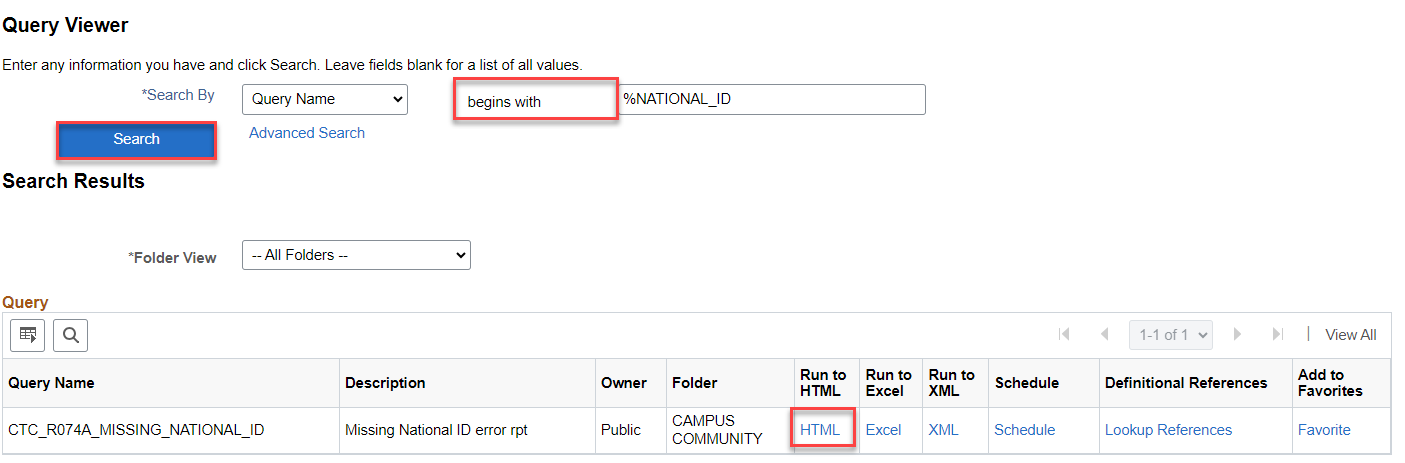 Pulls a list of students without a SSN, but lists their EMPL
Look up student in View Fin Aid Status and look up WASFA of student – If ITIN is listed in WASFA, add that ITIN number to the SSN field in Add/Update a Person page.
RUNNING THE WCG INTERIM RPT CONT’DIDENTIFYING STUDENTS W/O SSN CONT’D
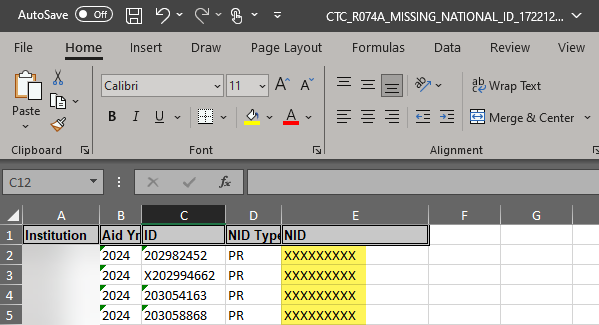 Look up student in View Fin Aid Status and look up WASFA of student – If ITIN is listed in WASFA, add that ITIN number to the SSN field in Add/Update a Person page.
RUNNING THE WCG INTERIM RPT CONT’DADD/UPDATE A PERSON PAGE (ITIN)
Navigation:  Campus Community > Personal Information (Student) > Add/Update a Person
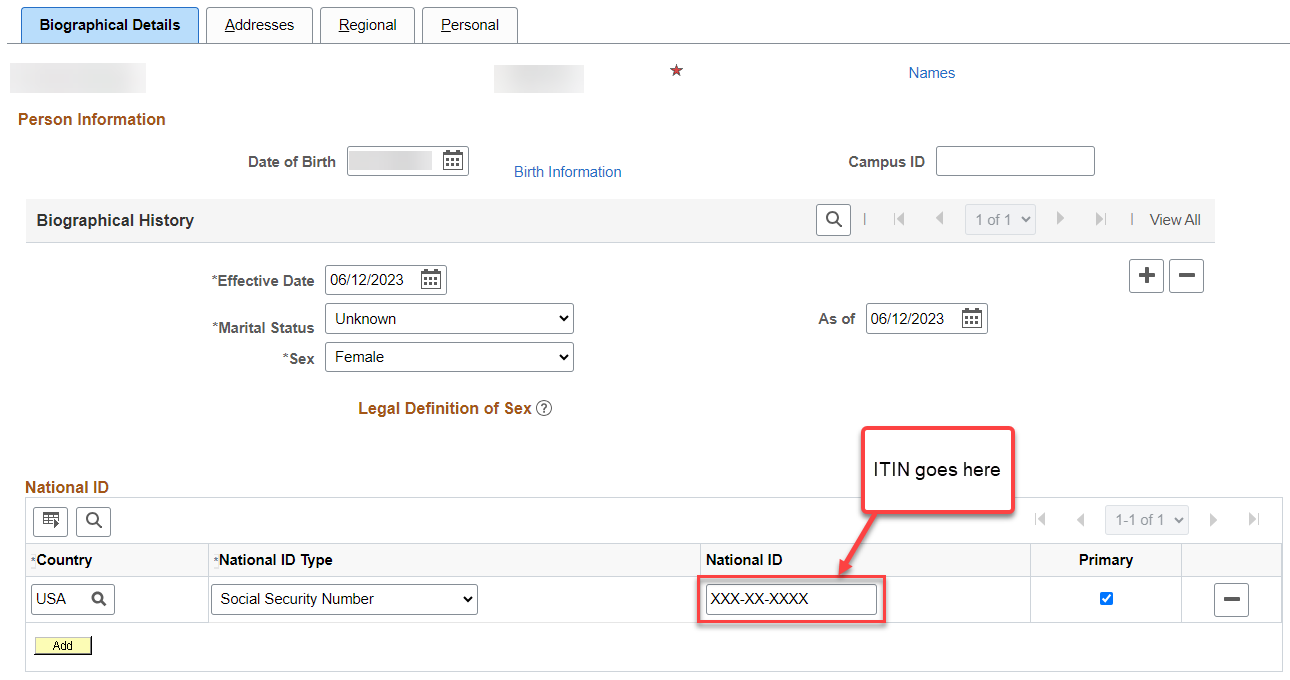 Note—  If no ITIN exists and a 980- number was assigned at time of WASFA application, you cannot enter the 980- number in Add/Update a Person.  You must manually add this information to the csv so it is recorded, or you can manually enter it in CSAW for drawdown.
DEMONSTRATION
WCG INTERIM OVERVIEW TIPS FOR SUCCESS
Tips include:
 
Have the WSAC WCG/CBS Manual up for reference
Have your MFI chart handy
Have your Maximum Award Amount chart handy
Work from the WCG Interim Business Processing Guide
Run clean up query CTC_FA_SNG_COMPARE
Run Interim, work your error report
Open your Interim Report, look at your data
After clean up, re-run Interim and DO NOT OPEN file
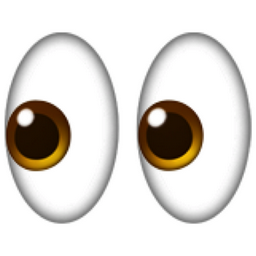 RUNNING THE WCG INTERIM RPT CONT’DRESOURCES
Canvas Course: FA206 WCG Interim Processing
WCG Interim Business Processing Guide
Fund Management Business Processing Guide
WSAC FAA Resources (Program Manual/MFI chart/Award chart
FISCAL ITEM TYPES
FISCAL ITEM TYPES
ASSIGN FISCAL LIMITS
Navigation:  Set Up SACR > Product Related > Financial Aid > Awards > Fiscal Item Types
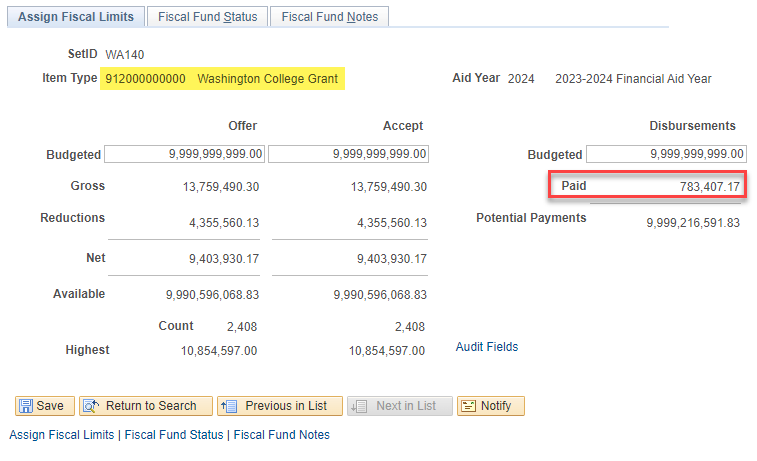 Use this page to track how much aid has been paid out to students in the Aid Year.  i.e., WCG can be set at 9,999,999,999 because draw downs are based on how much is awarded/disbursed.  Budgeted Offered/Accepted and Disbursement amounts can be a forecasted expenditure amount based on the amount disbursed in the prior aid year.  Descriptions of each field are described in detail in the Fund Management Business Processing Guide.
FISCAL ITEM TYPES CONT’D
FISCAL FUND STATUS
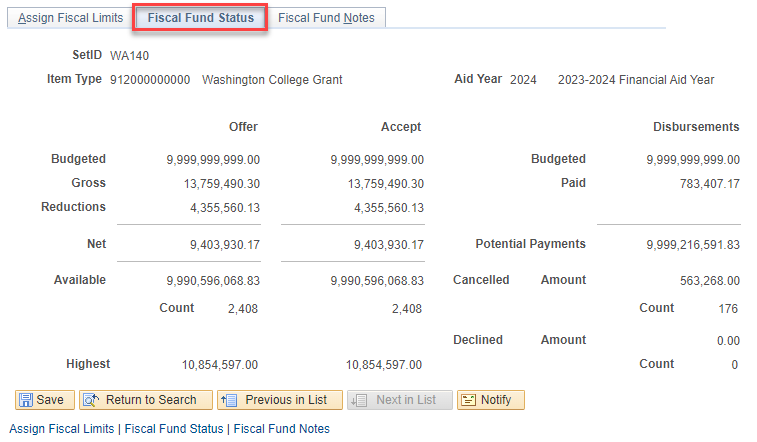 Use the Fiscal Fund Status tab to track how many dollars you have for potential payments, how many awards were cancelled, and that dollar amount, and how much was declined by students.
FISCAL ITEM TYPES CONT’D
FISCAL FUND NOTES
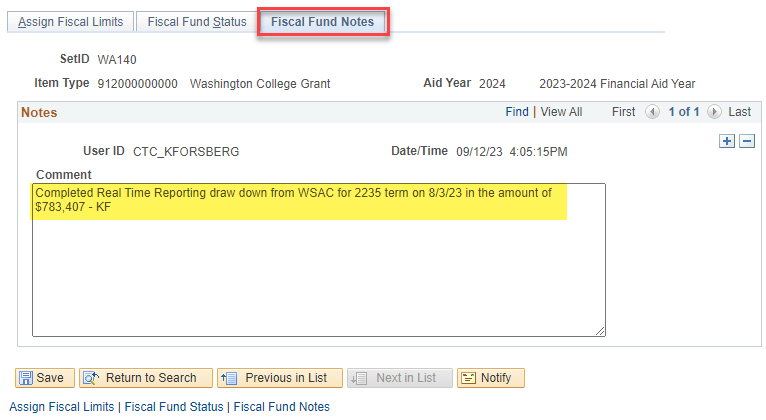 Use this page to make *notes on changes or updates to amounts of award allocations, and other.  *Optional
OUTCOMES
At training completion, you should be able to:
Understand what queries are available for state aid recon and what they do:
CTC _SNG_COMPARE
CTC_FA_CBS_SNG_NOT_AWARDED
CTC_FA_SNG_ELIG_NOTPKGD
Understand the clean-up reports to run prior to running recon
Fund Roster
Understand how to use the Fiscal Item Types page to help in your recon efforts
Tips for success & additional resources
Congratulations!
State Aid Reconciliation Training complete! 
Please review the videos and additional resources in your canvas course material and the business processing guide in the ctcLink reference center as you progress through students to prep for awarding
Thank you for your participation today!